CEPC 本底&BHLUMI
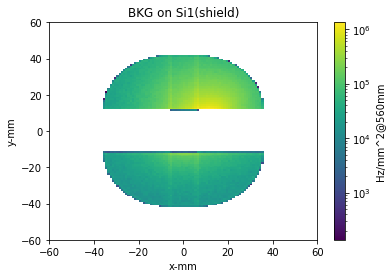 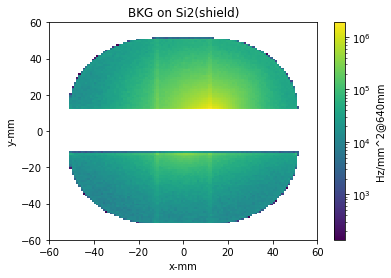 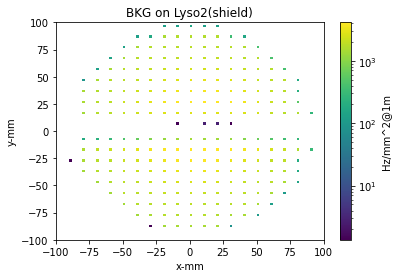 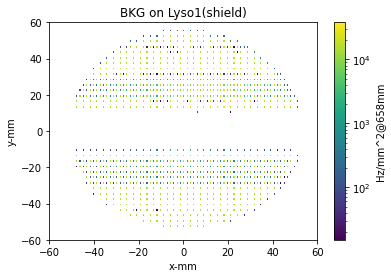 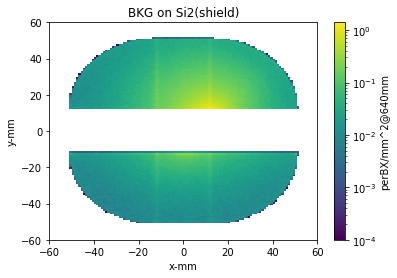 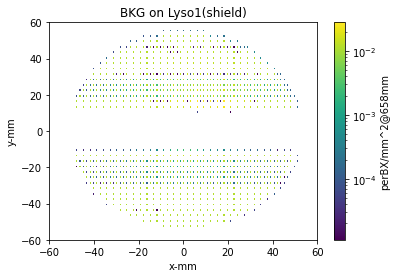 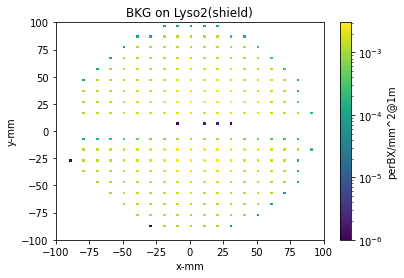 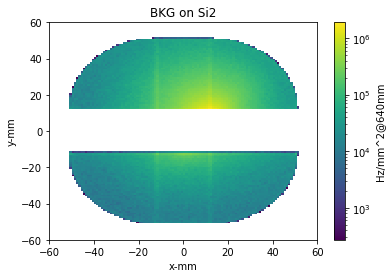 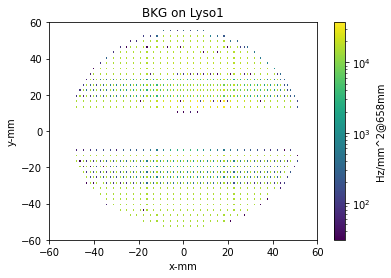 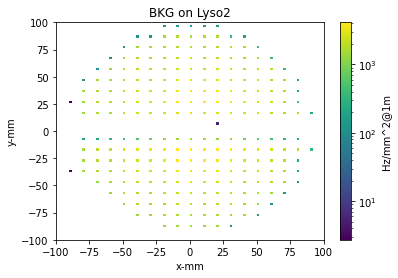 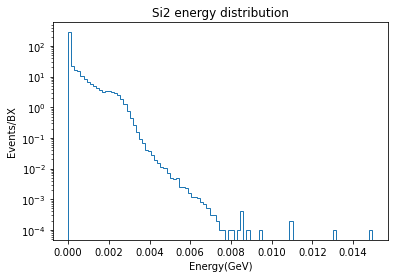 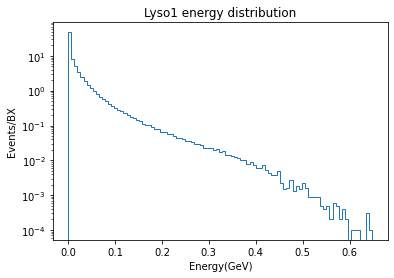 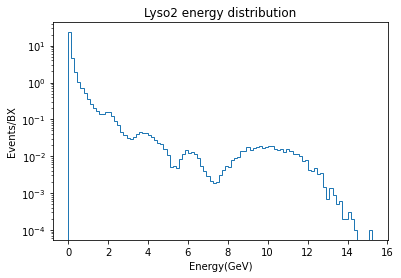 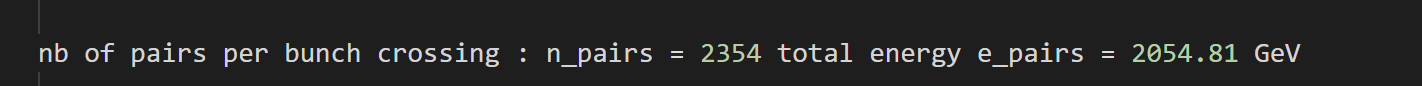 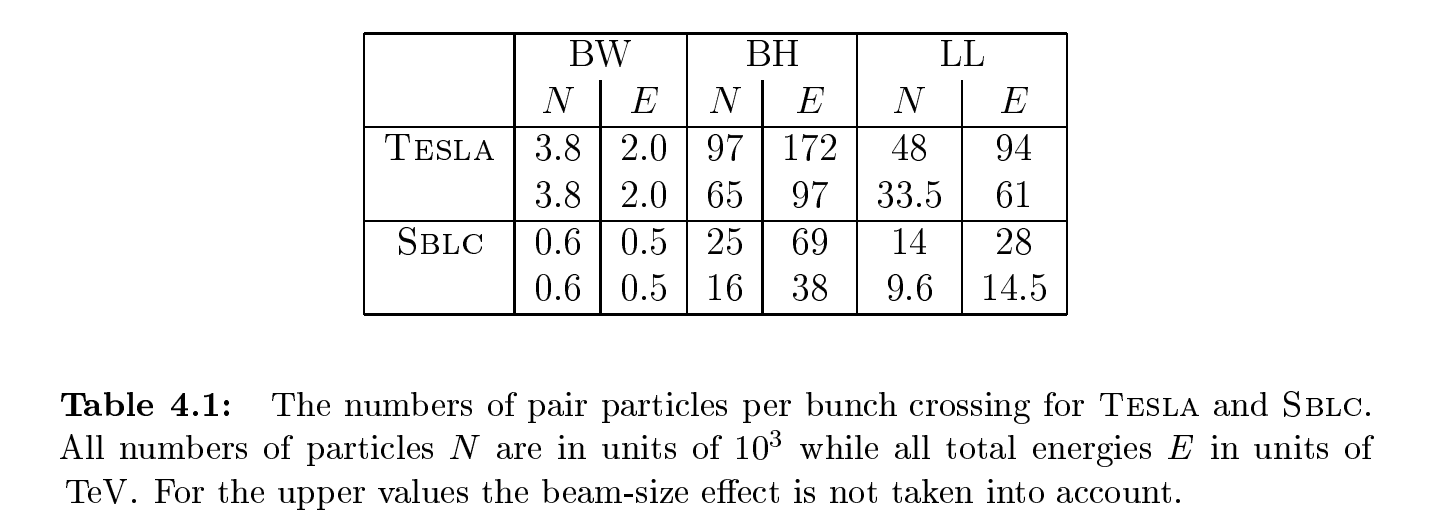 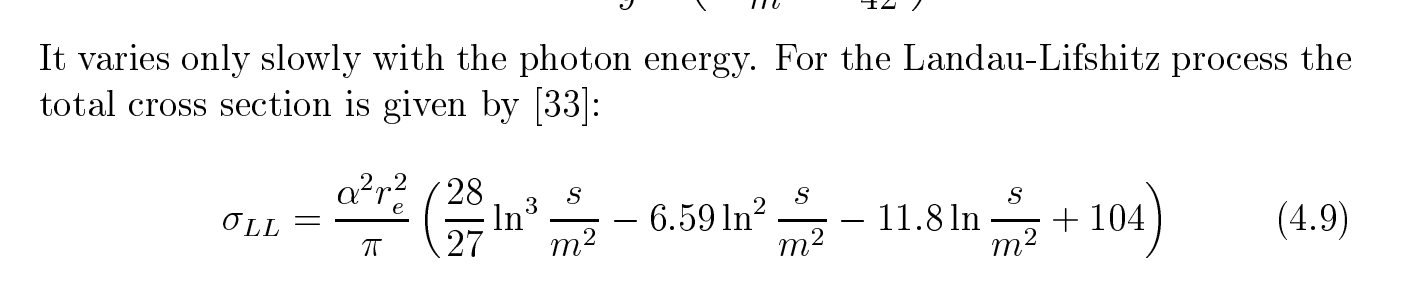 原始demo（只改角度cut&能量）
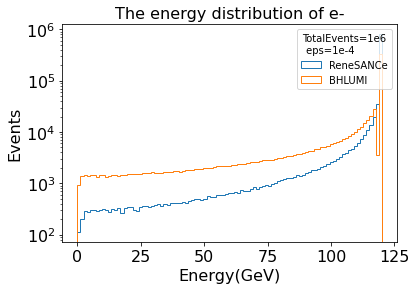 原始demo红外截断参数设置为1，不放光子
红外截断修改demo eps=1e-4,软光子cut=12MeV硬光子cut=50MeV ，e+e- thetacut=0.02rad（后期处理数据的cut）
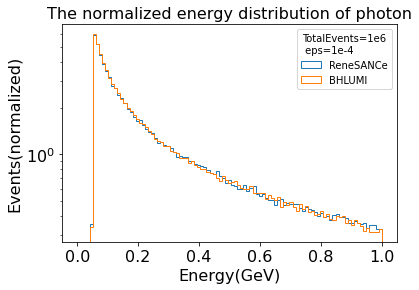 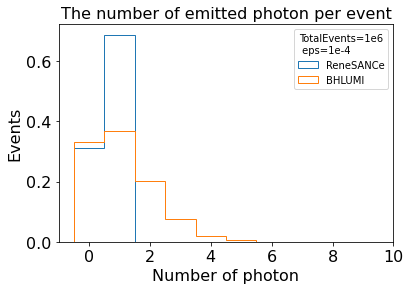 光子cut=50MeV，轻子cut=20mrad，每事例光子=0概率约为20%，BHLUMI 和ReneSANCe差别不大
红外截断修改demo 电子eps=1e-4→红外截断能量=12MeV
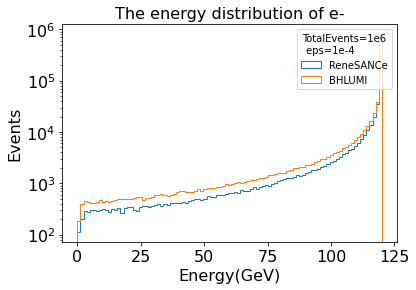